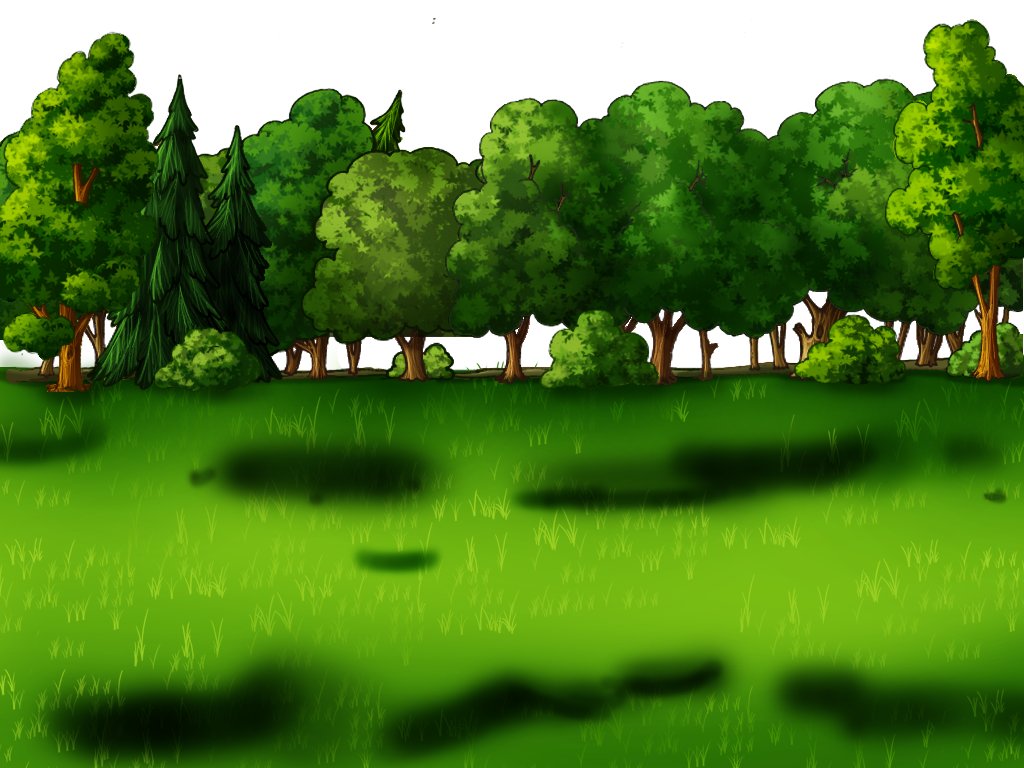 Интерактивная игра«Интерески играют в прятки»
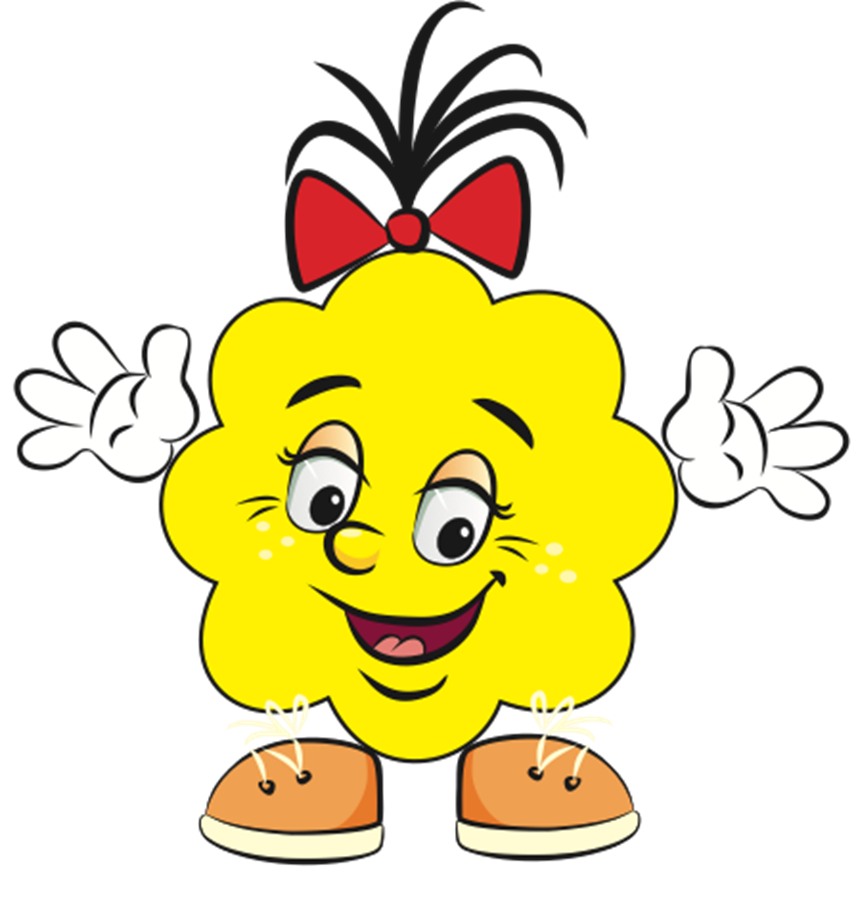 Презентацию подготовила: педагог-психолог 
Бутакова Светлана Витальевна
Привет! Я интереска и зовут меня Радость. Я предлагаю поиграть тебе с моими друзьями в прятки. Тебе нужно нажимать на спрятанную интереску и назвать её имя. Удачи тебе!
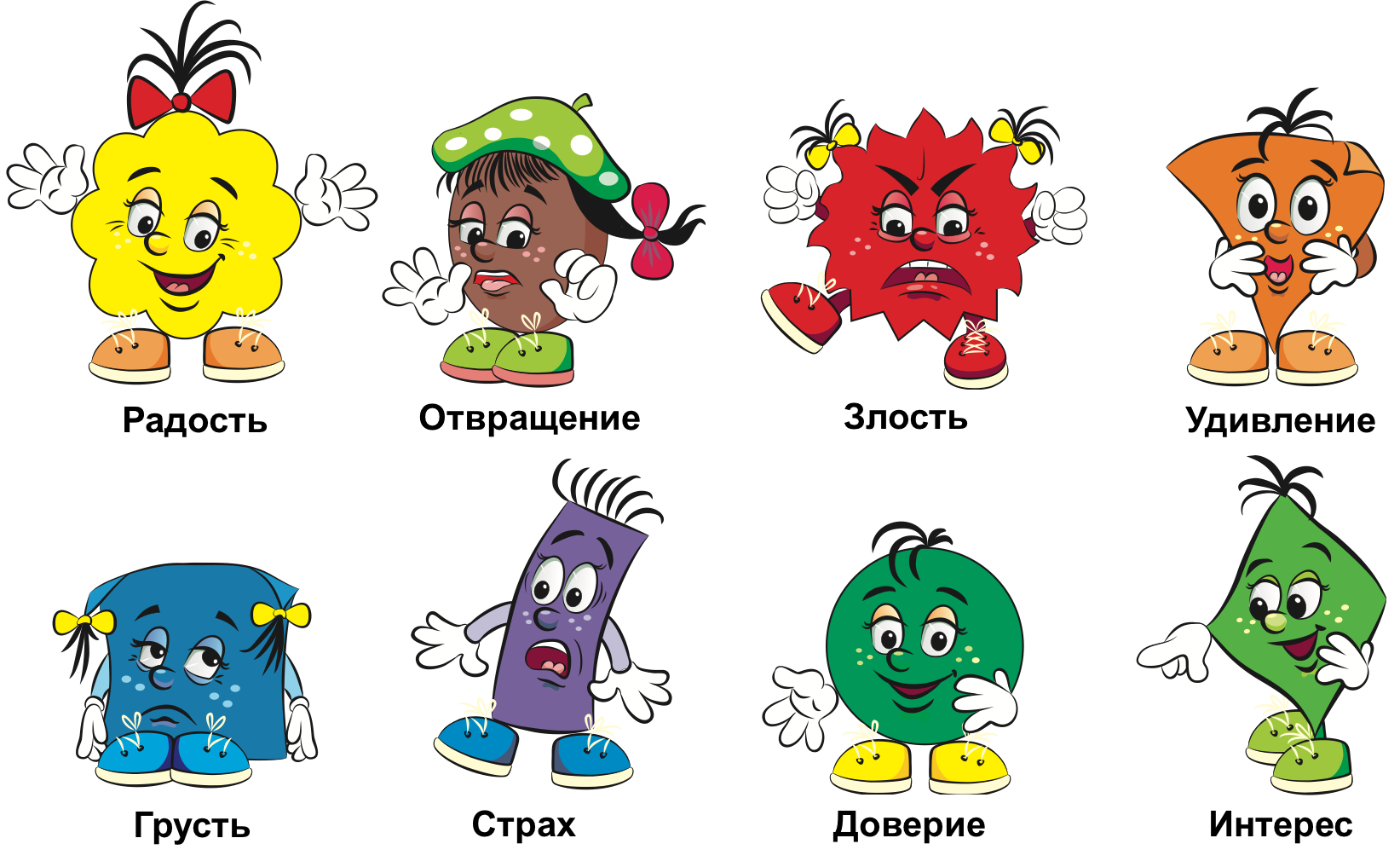 НАЧАТЬ ИГРУ
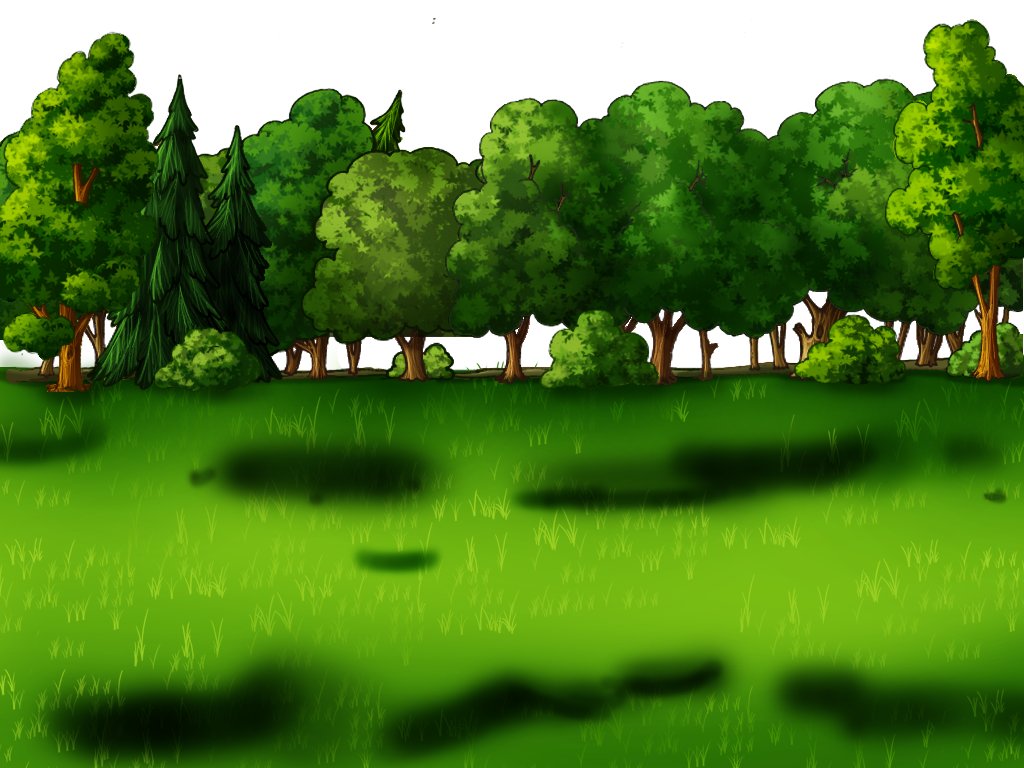 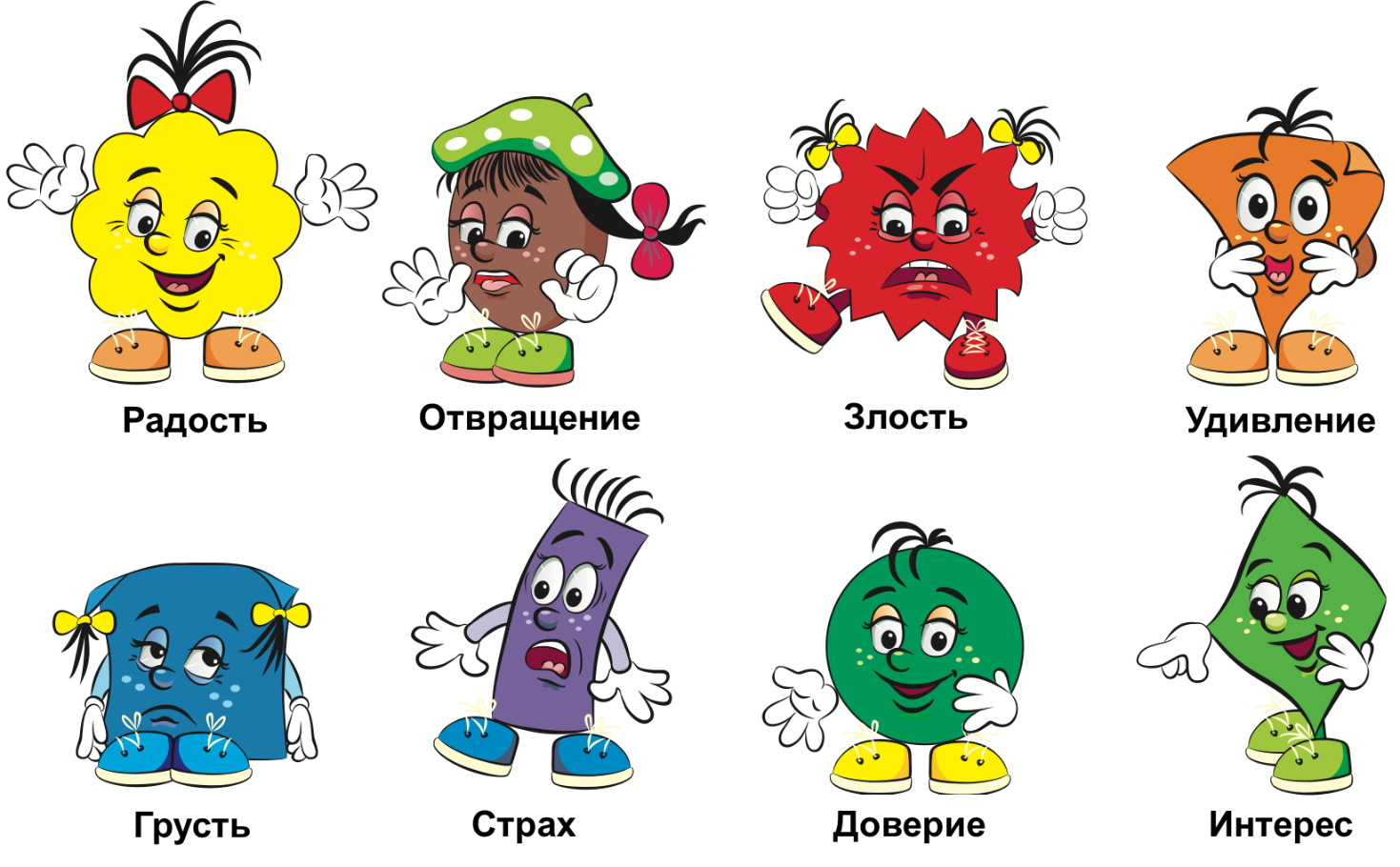 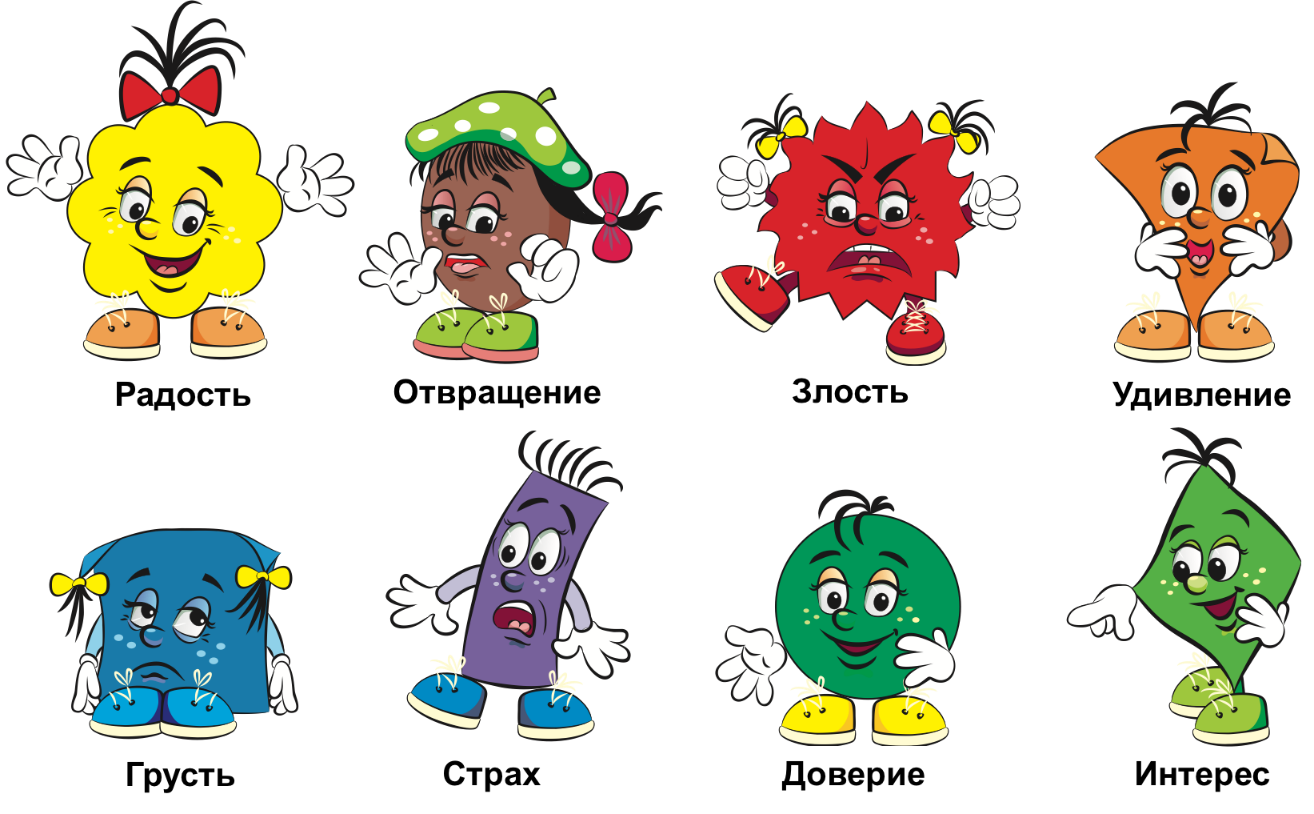 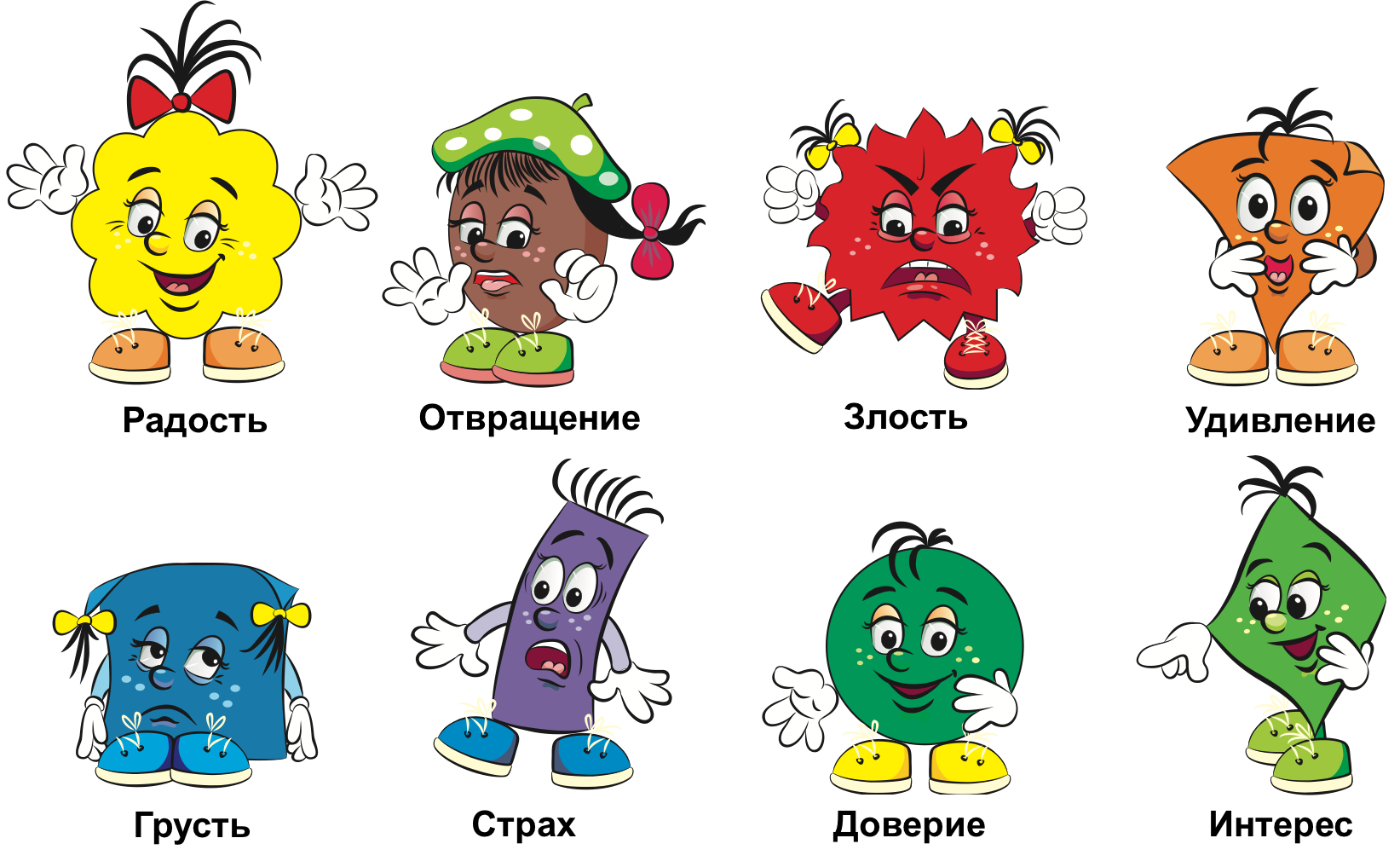 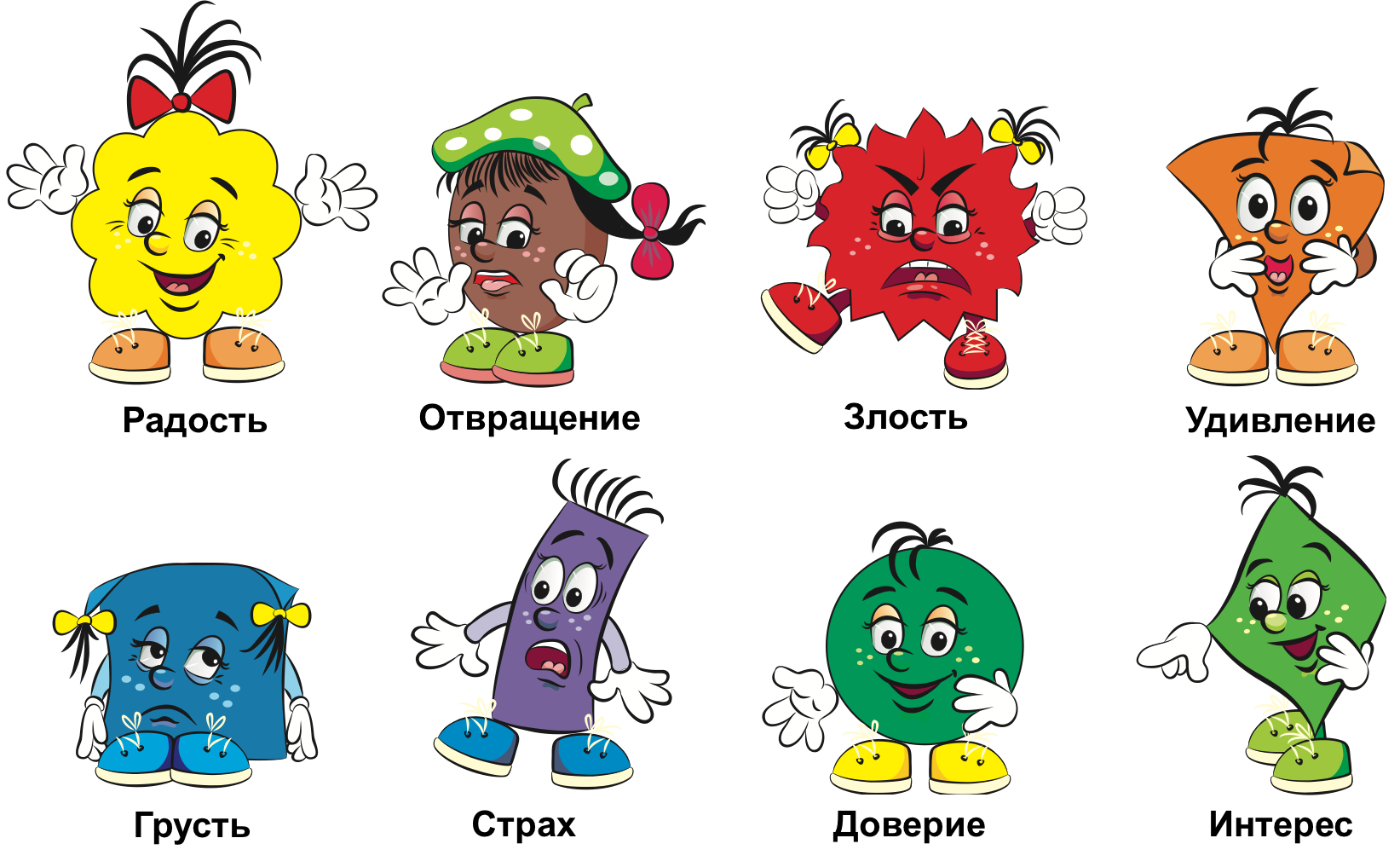 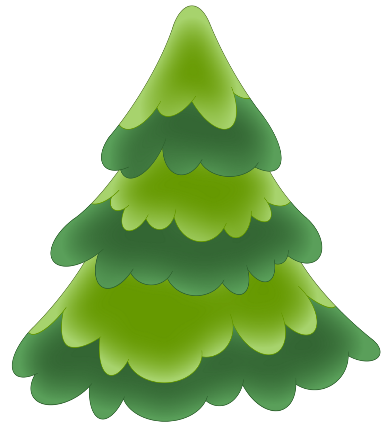 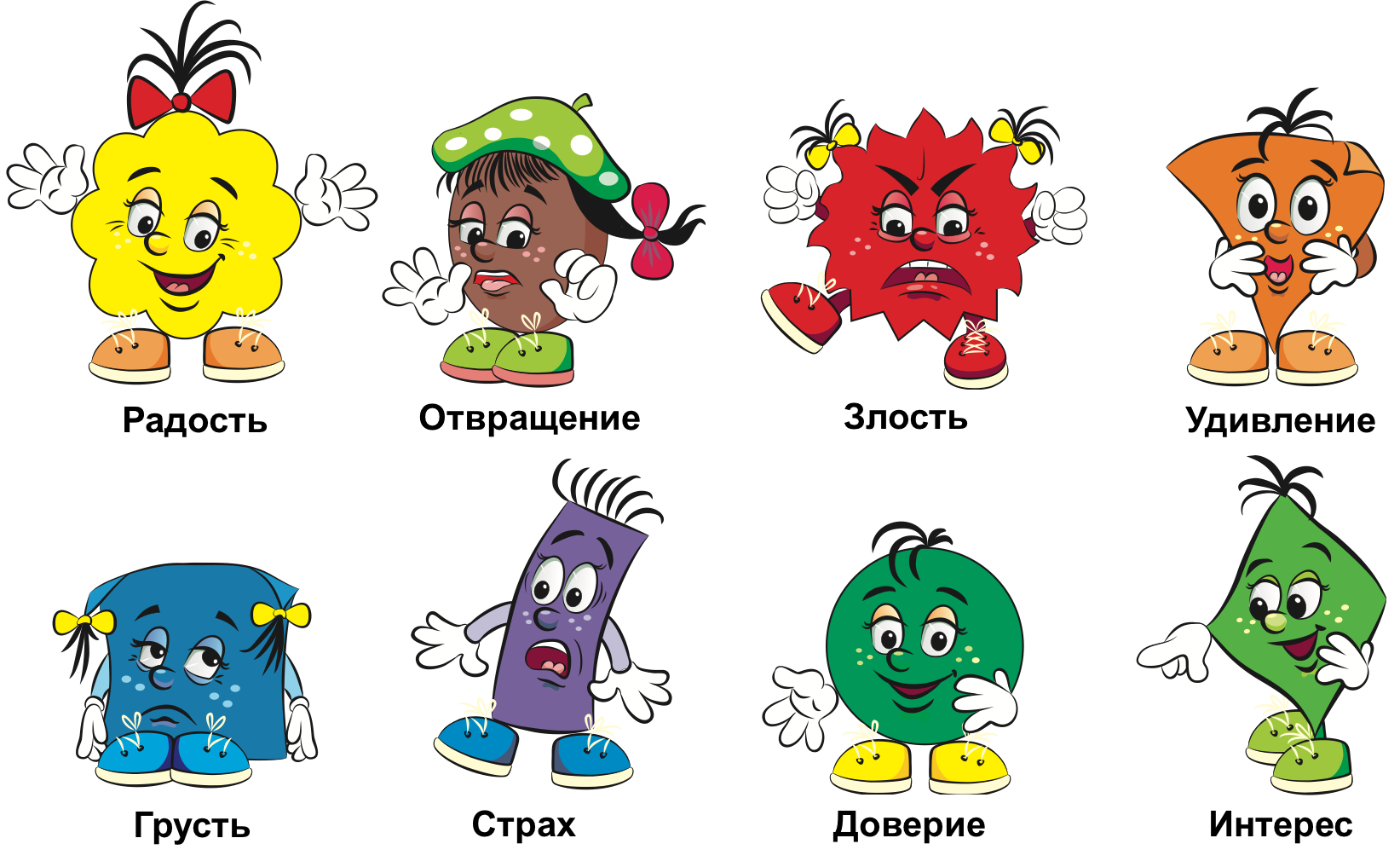 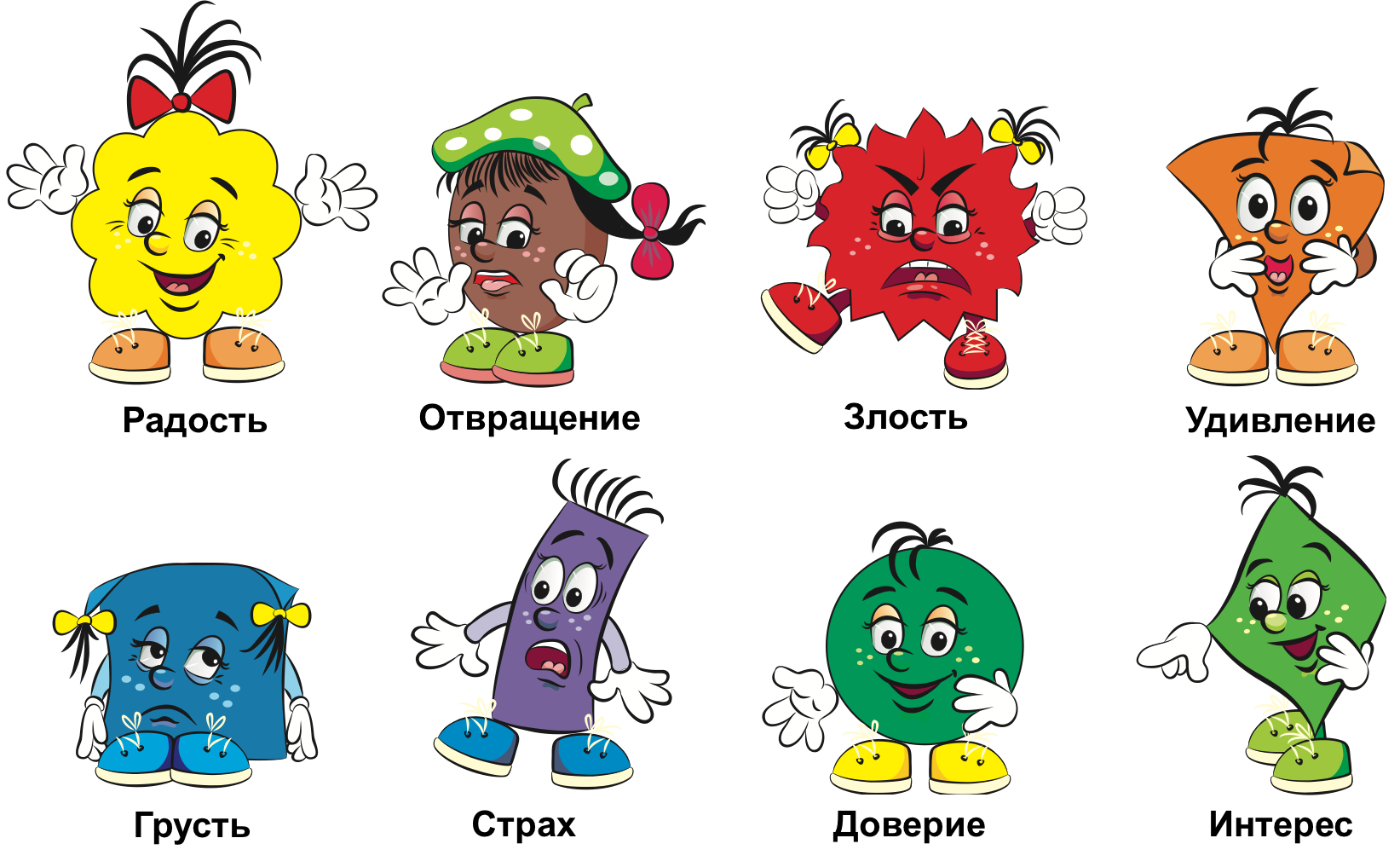 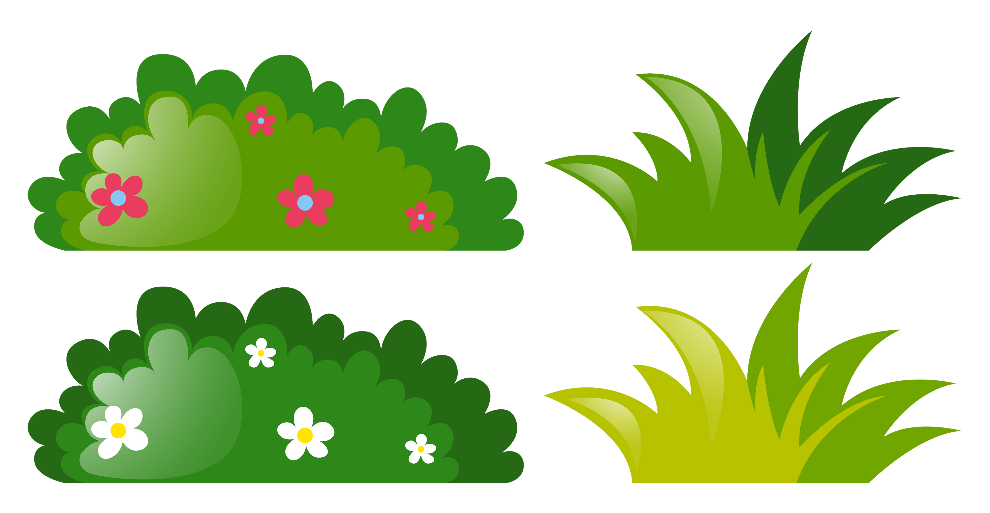 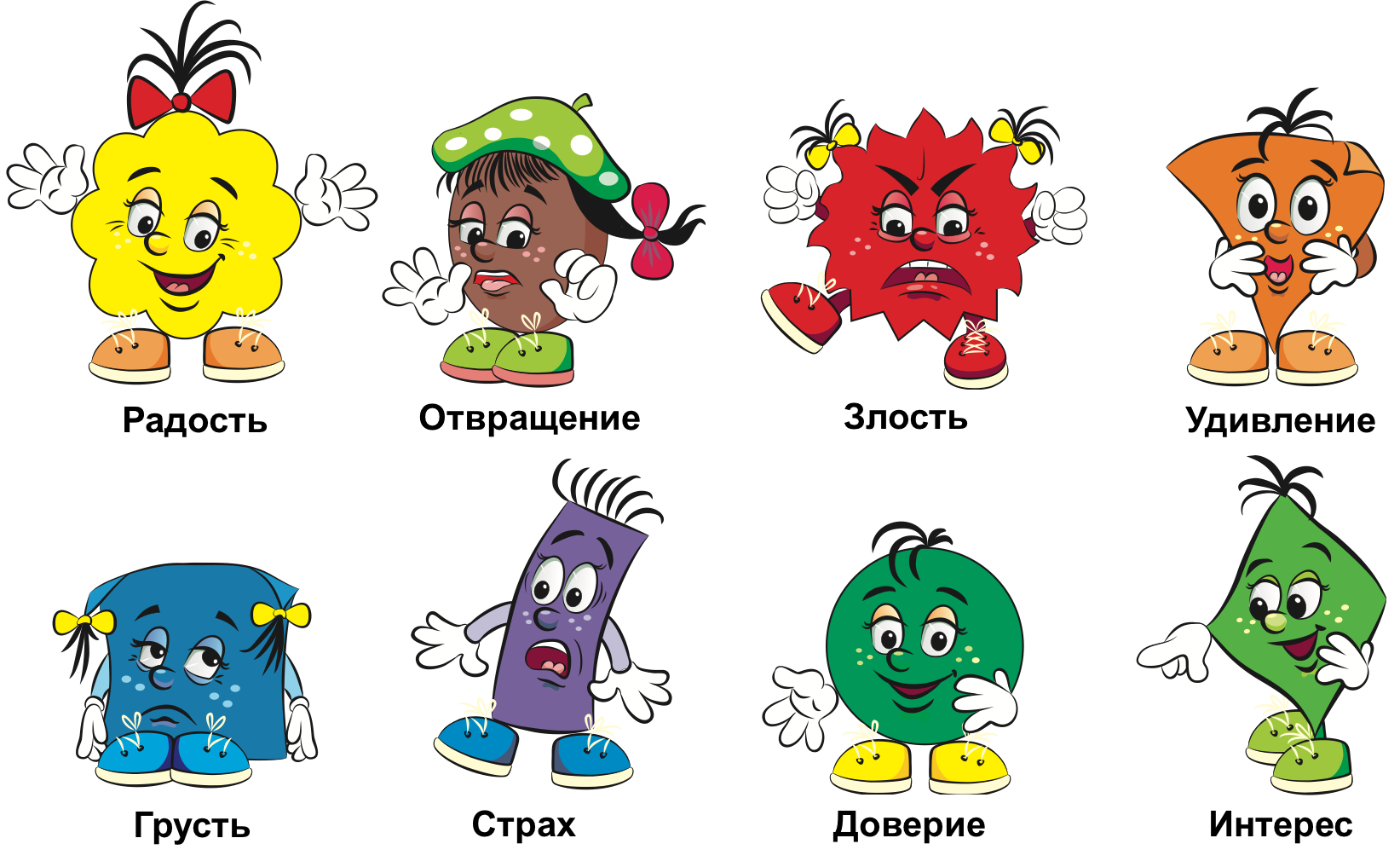 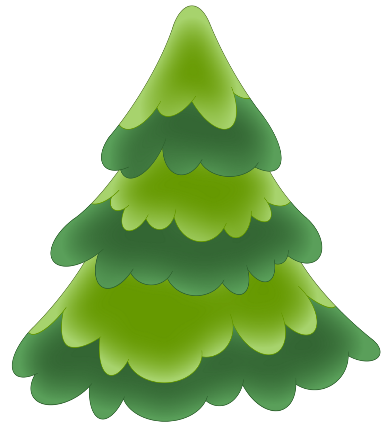 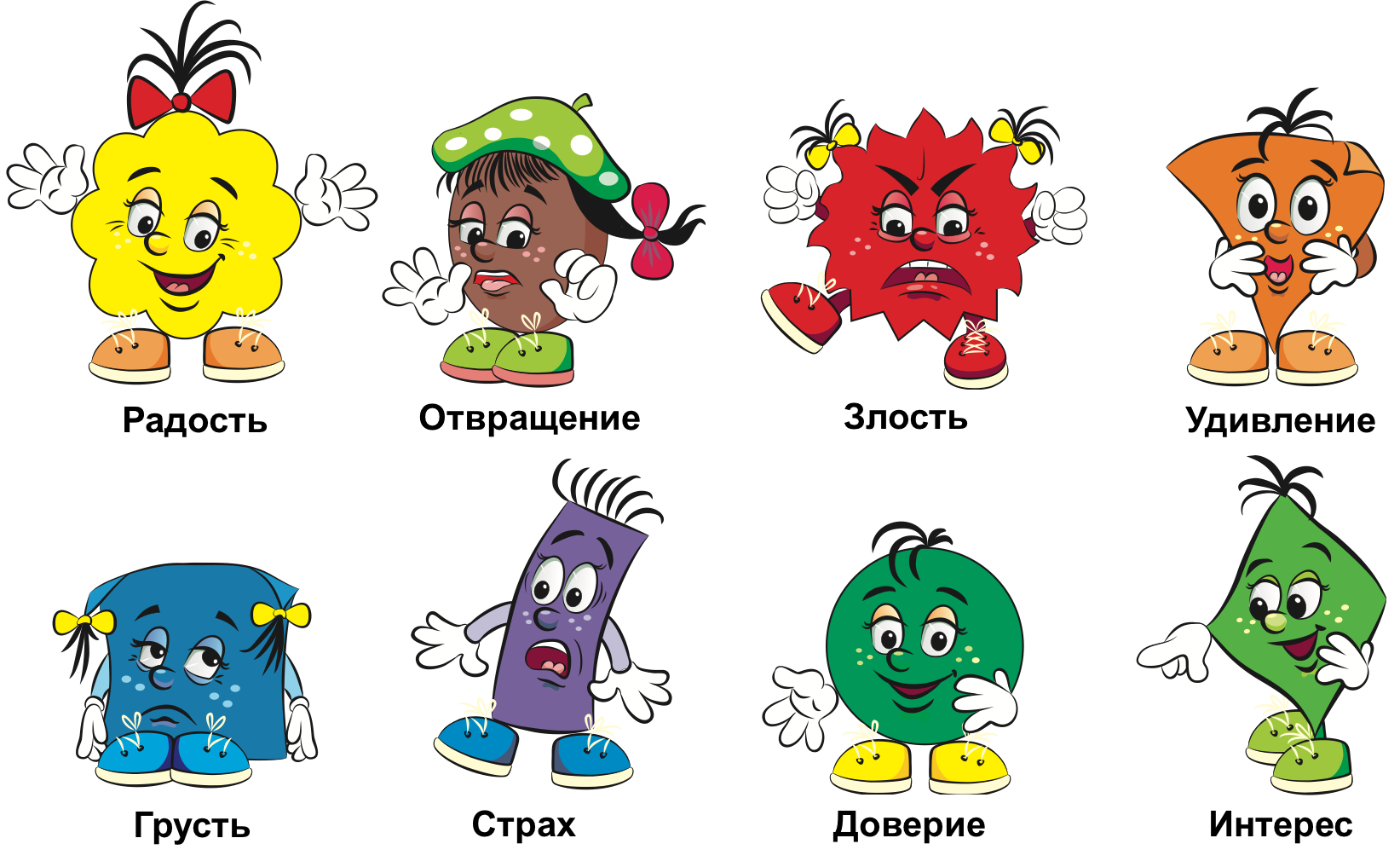 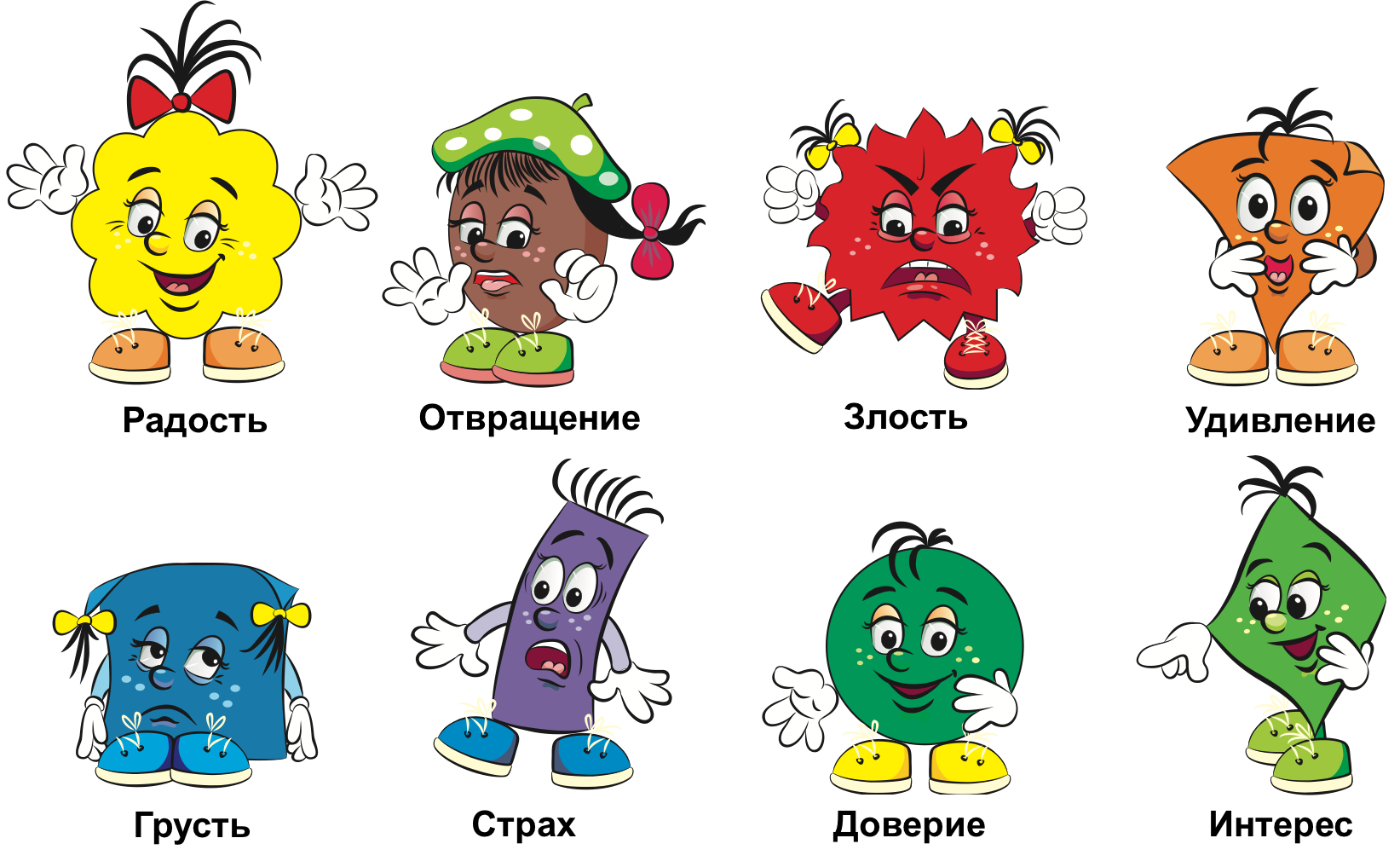 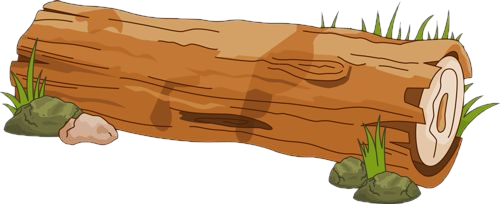 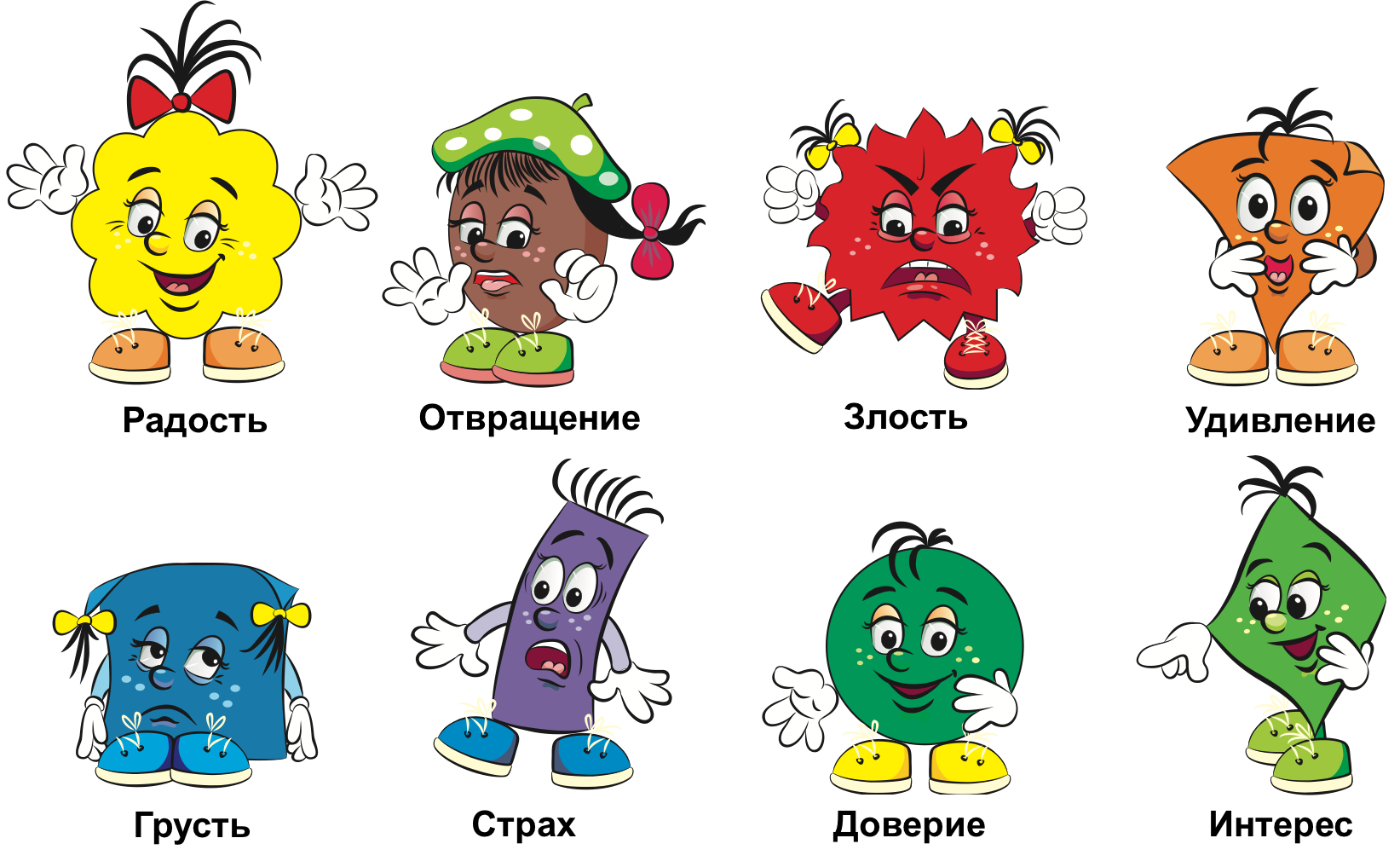 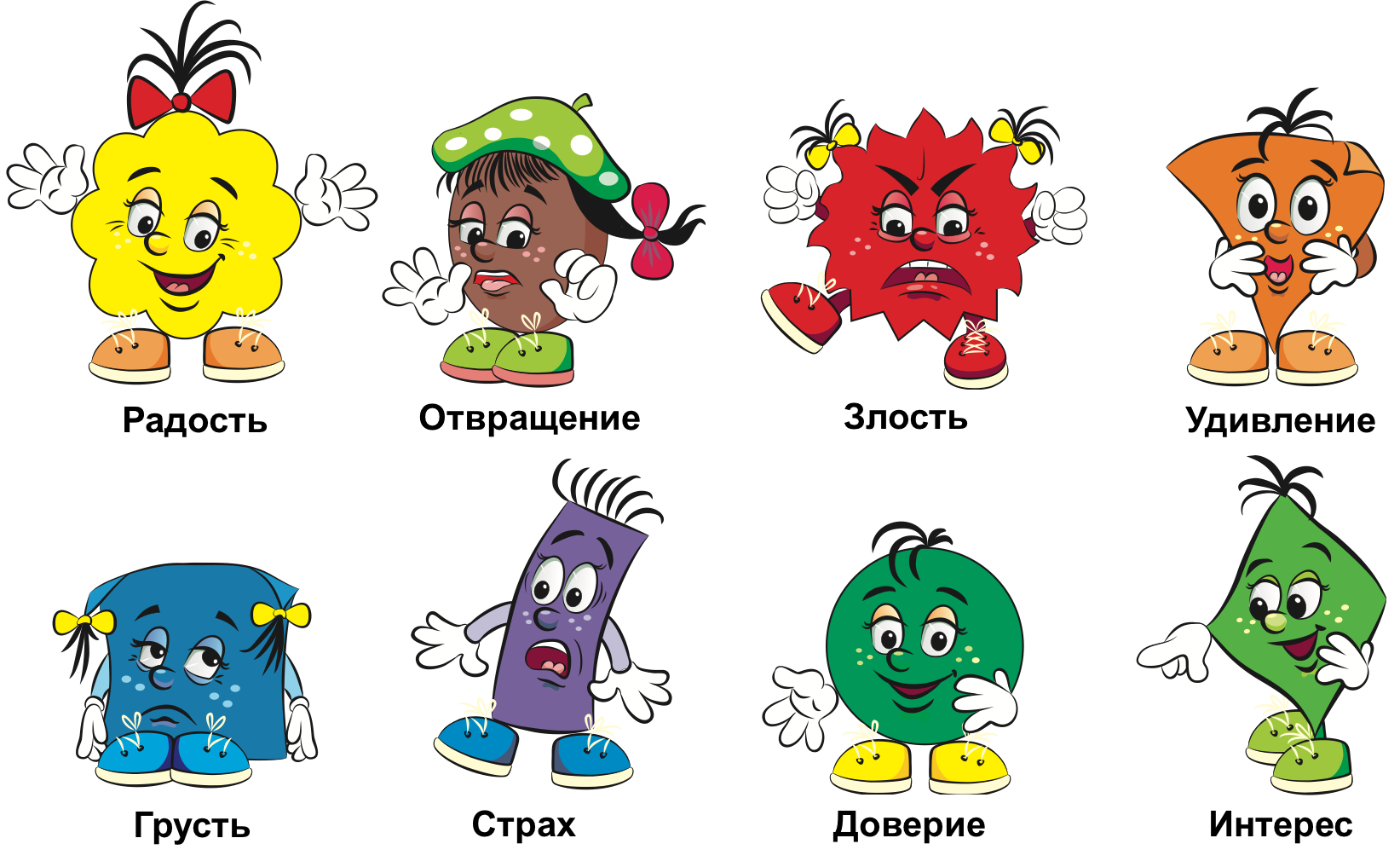 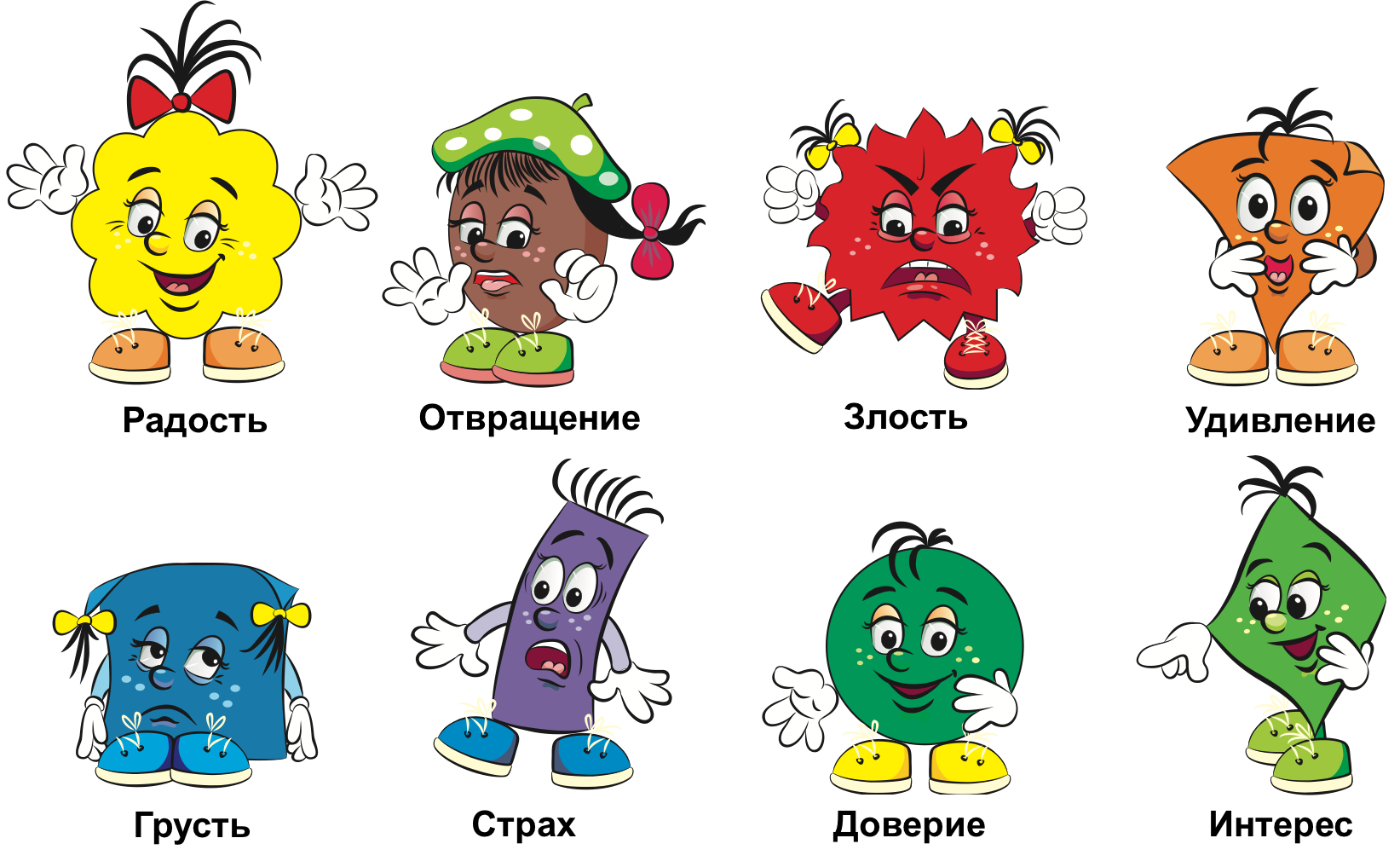 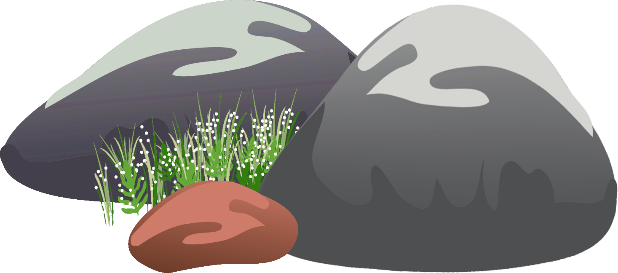 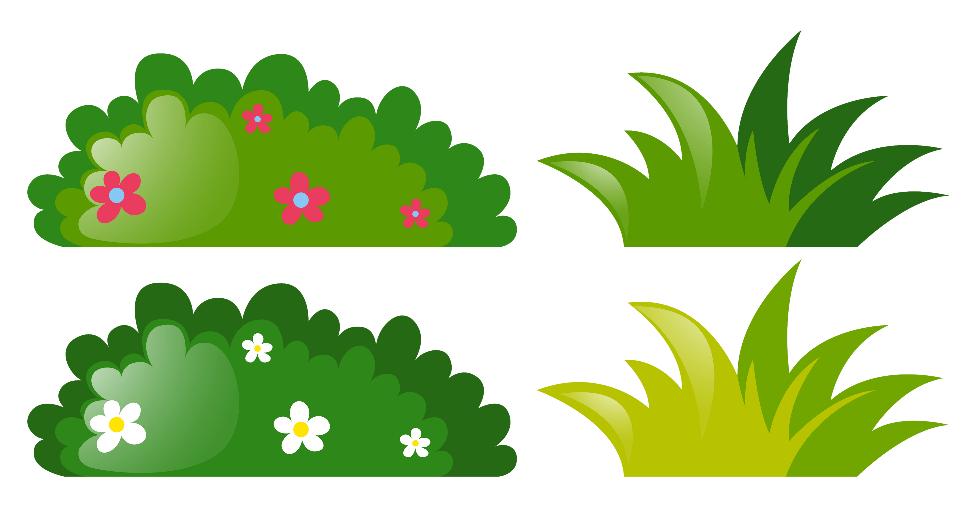 Молодец! Как быстро ты справился с заданием! Пока!
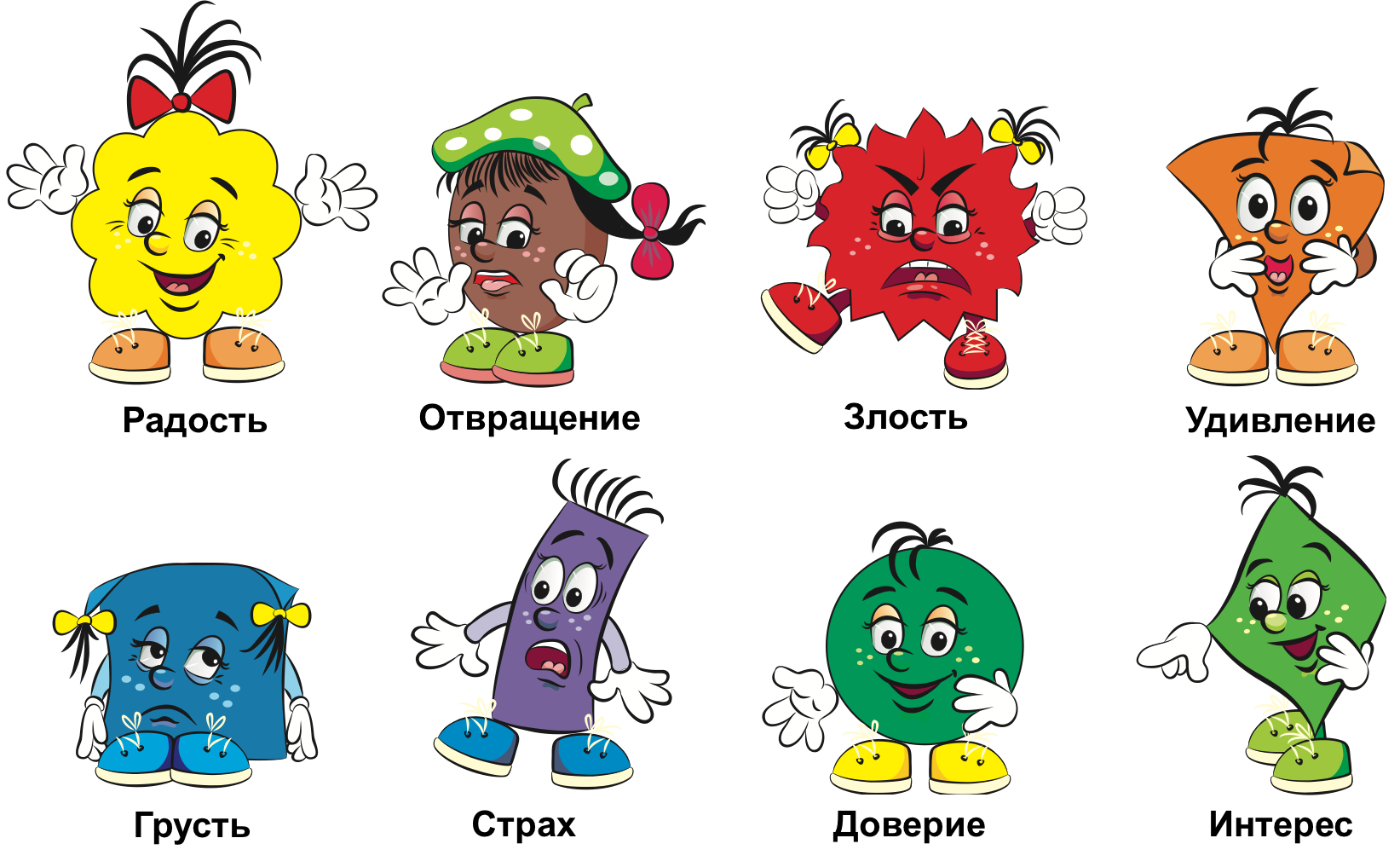 ЗАВЕРШИТЬ ИГРУ